Lesson Six 
Saltaire: It’s what dreams are made of!
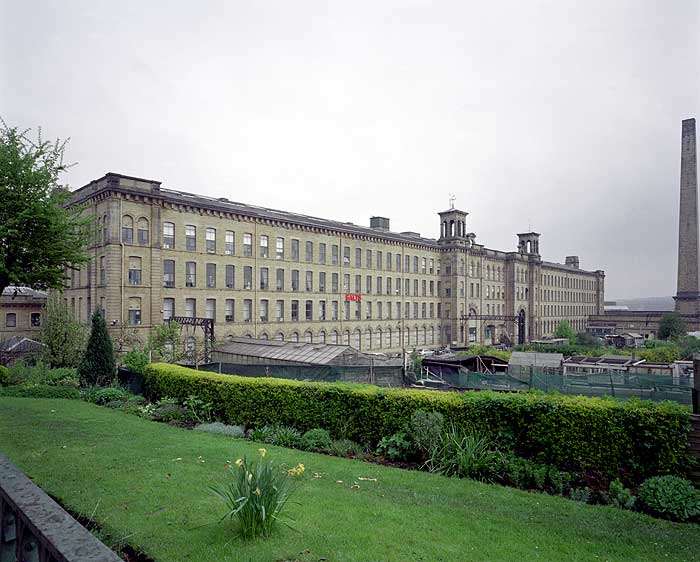 Photograph taken November 1998 © Copyright Crown copyright. NMR ref: aa010818
Decline and regeneration
Saltaire: It’s what dreams are made of!Decline and regeneration
Aims

To enable pupils to : 

extend and deepen their knowledge and understanding of the local history of Saltaire and its significant events
evaluate the significance of Salt’s vision for Saltaire and investigate whether this has changed over time
create their own creative reflections of Saltaire’s significance
Key lesson components:
‘In and on’ – Pupil ideas defining dreams or visions (possibly linked to Saltaire)

Starter –  Pupils articulate their dream or vision for the future

Development  1 – Story board activity – pupils summarise Salts Mill’s history

Development  2 – Explore what pupils know of how Saltaire has changed and outline the main developments

Plenary – Group activity summarising impressions of Saltaire and exploring creative ways to express this
TASK
What is a dream or a vision? 

Can you link the idea of dreams to what you have already learnt about Titus Salt and Saltaire?
[Speaker Notes: What is a dream or a vision? Discuss as a whole group - do the children have any examples? Link this to pupils’ prior learning of Titus Salt.]
TASK
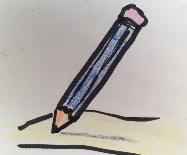 What is your vision for the future? 

Discuss your dreams with a partner and write them in your cloud.

Use the questions below, to help guide your discussion:

How are you going to achieve your dream?
Who will it have an impact on?
What/Who do you need to help you?
What do you think could get in the way?
What would happen if your dream comes to an end?
[Speaker Notes: DO NOW:
Pupils to think-pair-share their dreams/ visions for the future – using the questions on the PowerPoint to help guide their discussions.]
Saltaire: it’s what dreams are made of…
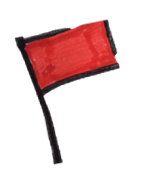 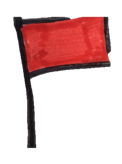 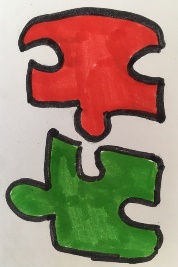 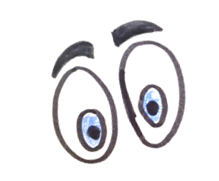 Learning intentions: 
To evaluate the significance of Salt’s vision for Saltaire and whether this has changed over time.

To start to create our own creative reflections of Saltaire’s significance.
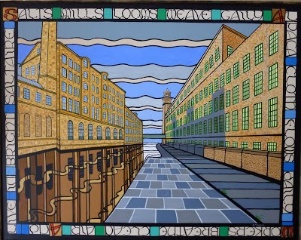 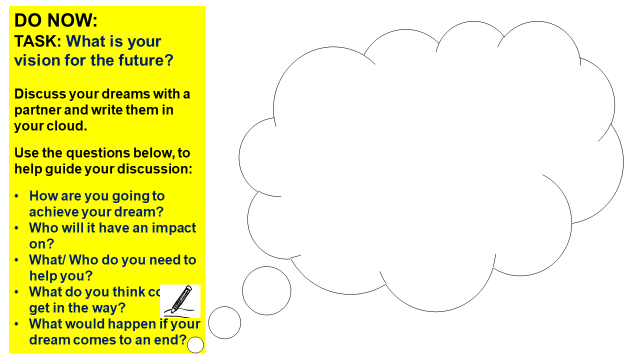 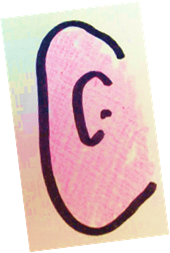 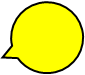 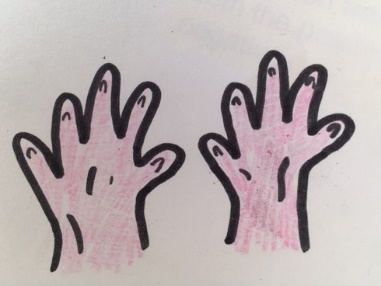 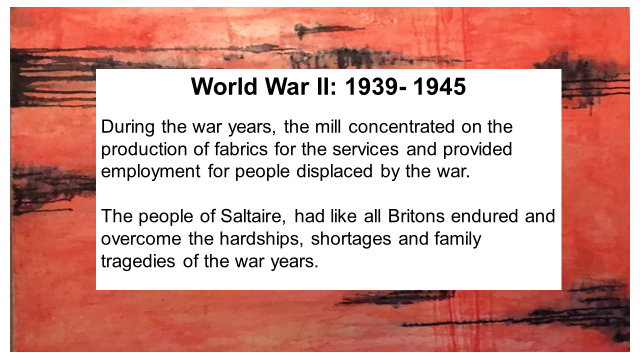 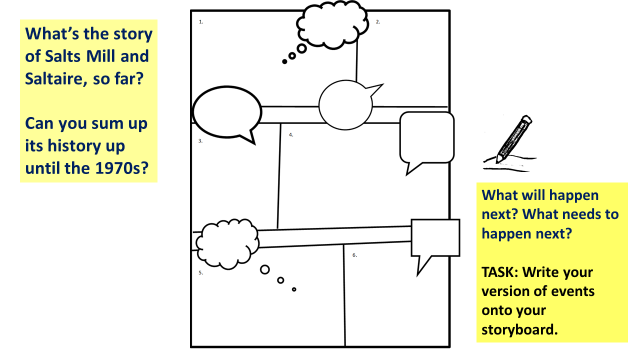 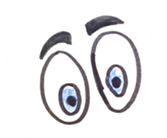 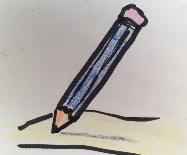 Sources and pictures (hand drawn by Rachel Wood, on behalf of Saltaire Collection) to only be used for educational purposes. Courtesy of Saltaire Collection www.saltairecollection.org
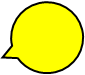 [Speaker Notes: Share learning intentions, VAK planner and the outcomes:
- All children will be aware of Titus Salt’s dream and realise that this was different to what then happened with the Depression.  They will be able to summarise some of the story of Saltaire.
- Most children will understand what Titus Salt’s dream was, for Saltaire and how other significant events and people impacted on this.  They will summarise what they know so far about Saltaire and be able to express their ideas creatively.
- Some children will be able to compare the vision of Titus Salt and Jonathan Silver.  They will be able to summarise significant events, make their own reflections and convey their ideas in creative ways.]
The 1930s Great Depression
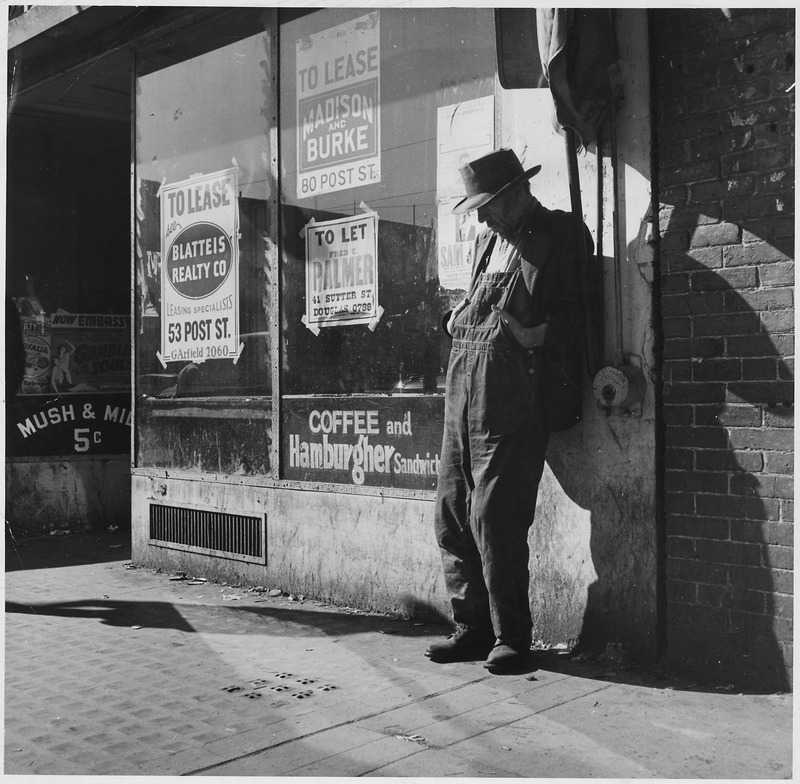 The Great Depression was a severe economic collapse that began in the United States in 1929.

It then spread around the world, and lasted through most of the 1930s.
Unknown author or not provided - U.S. National Archives and Records Administration, Public Domain,
 https://commons.wikimedia.org/w/index.php?curid=16629774
[Speaker Notes: Use the PowerPoint to introduce the Depression and to address misconceptions about what it was.  What would this mean for the mill? For Saltaire?]
1929The Great Depression hits Saltaire
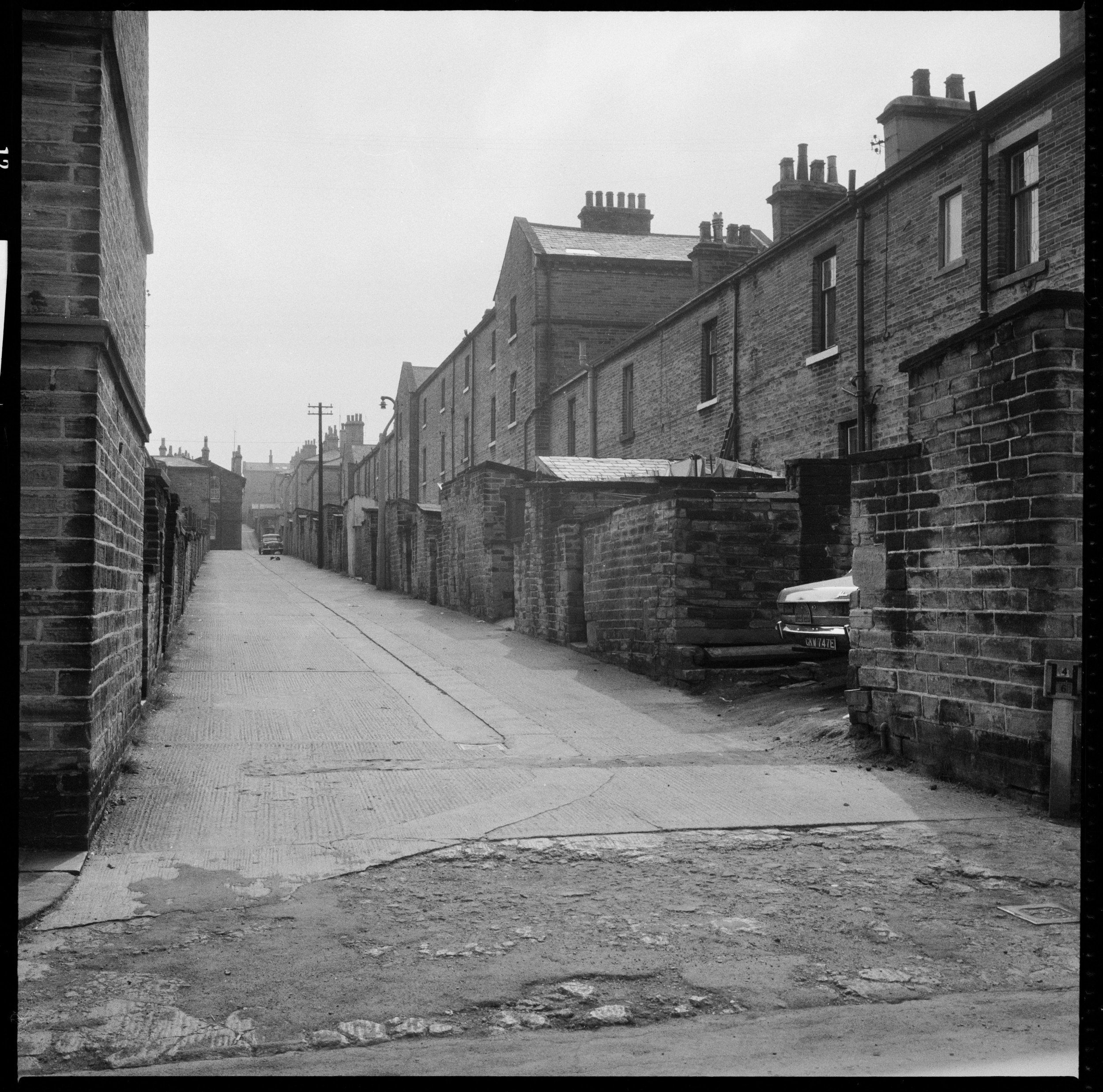 The Depression affected most industries including textiles.

In order to survive, Salts Ltd. sold the village to allow the business to continue without the cost of maintaining the houses and shops. 

Salt’s vision of a self-sustained mill and village began to fade into history…
© Historic England Archive ref: des01_01_0356
[Speaker Notes: Use the PowerPoint to introduce the Depression and to address misconceptions about what it was.  What would this mean for the mill? For Saltaire?]
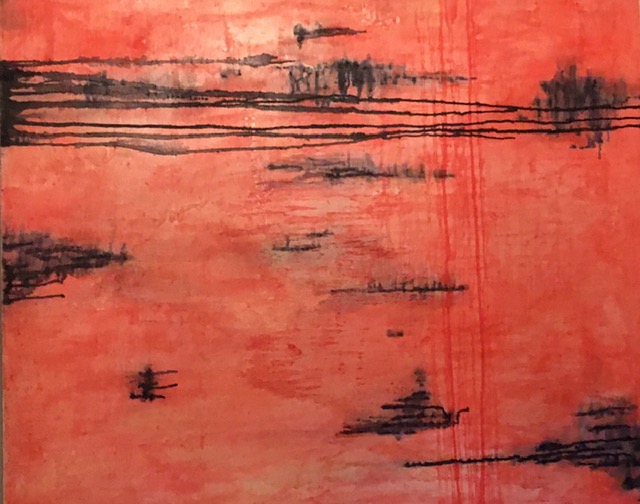 World War II: 1939- 1945

During the war years, the mill concentrated on the production of fabrics for the armed services and provided employment for people displaced by the war. 

The people of Saltaire had, like all Britons, endured and overcome the hardships, shortages and family tragedies of the war years.
Permission given to use a photograph of a painting by artist Rachel Noble
[Speaker Notes: Briefly cover WW2 and the effect of the war on Saltaire.]
Illingworth Morris
In 1958, Illingworth Morris acquired Salts Ltd.

Business was good for a while, but in 1972 the manufacturing chain at the mill was broken.  Until this time, the entire process of scouring, combing, spinning, weaving and dying had been carried out at the mill. 

In February 1986, Illingworth Morris sold their worsted weaving interests to Stroud Riley Drummond, who transferred production to the Drummond Mill in Bradford.  

After 133 years, Salts Mill closed.  Sir Titus Salt’s dream had ended.
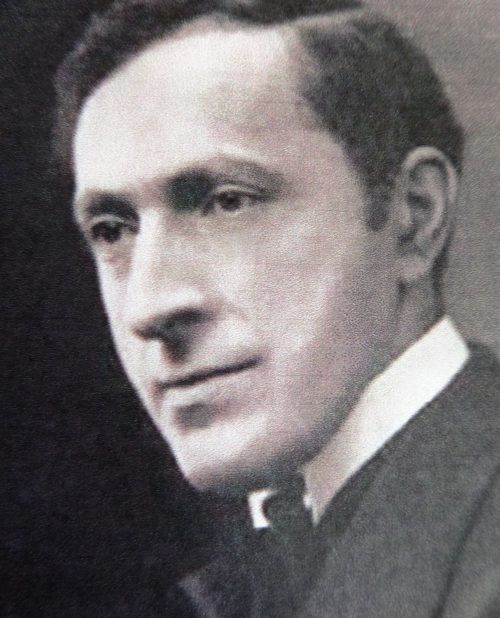 Photograph courtesy of Saltaire Collection
‘The whole future of the mill and Saltaire Village looked grim!’
[Speaker Notes: Briefly discuss how Illingworth, Morris took ownership of the mill but even they struggled to keep it alive. What needs to happen next?]
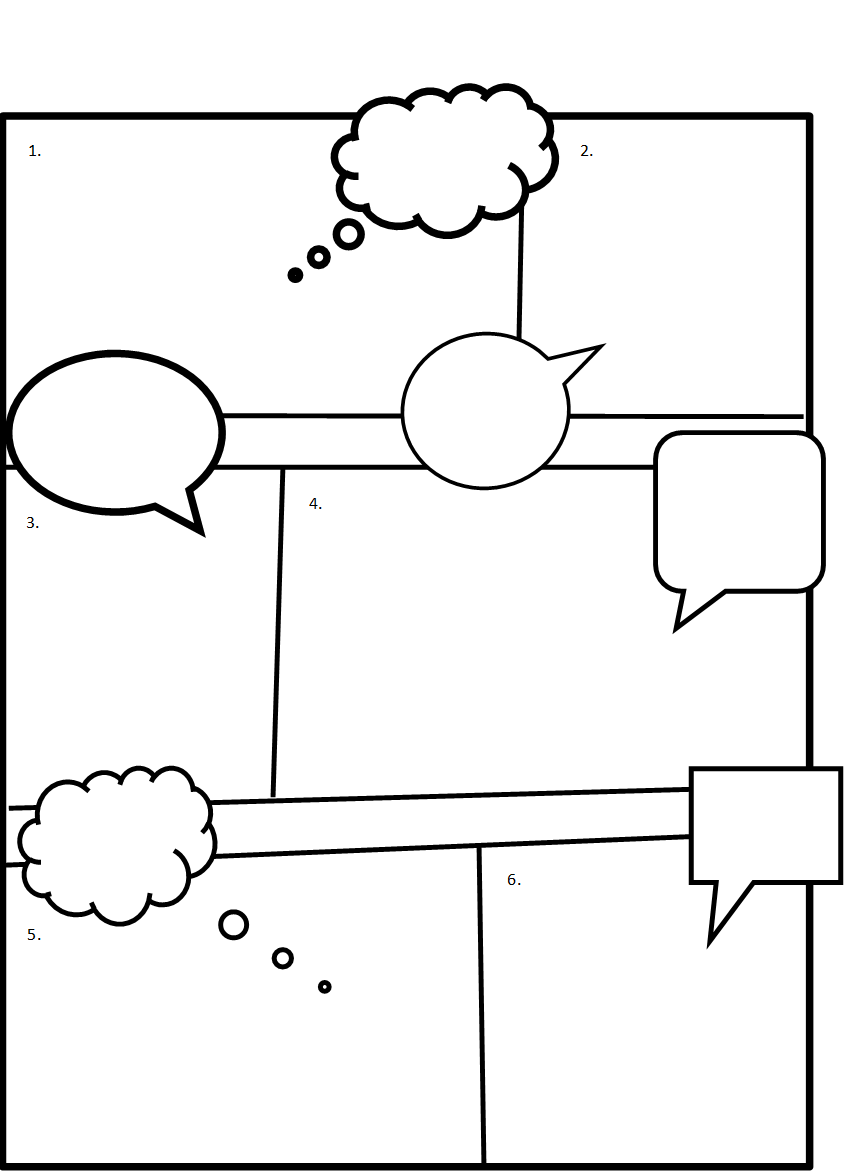 TASK
What’s the story of Salts Mill and Saltaire, so far?

Can you sum up its history up until the 1970s?
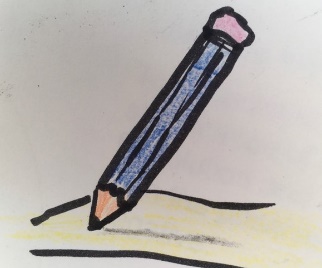 [Speaker Notes: Children to complete the comic strip for the story of Saltaire, so far. What’s the story of Salts Mill and Saltaire, so far? Can you sum up its history up until the 1970s?]
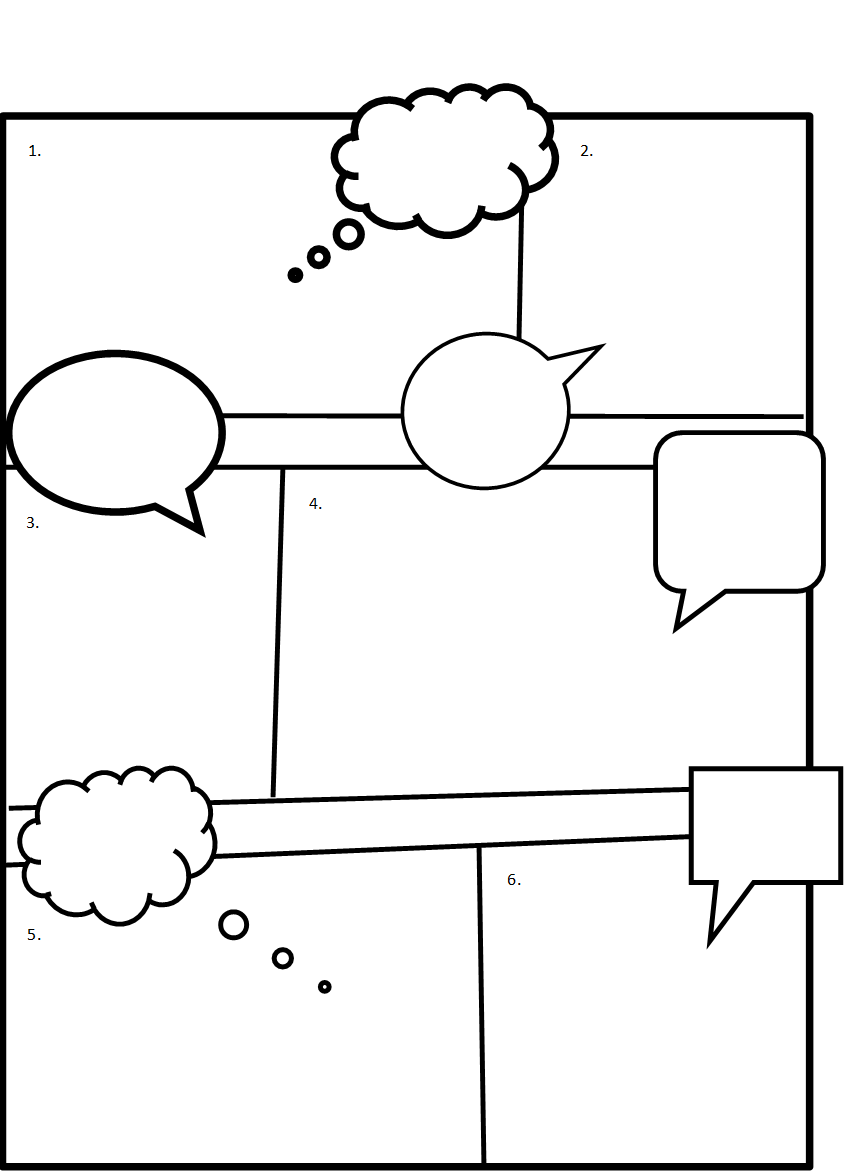 [Speaker Notes: Print this slide for pupils to draw their comic strip on.]
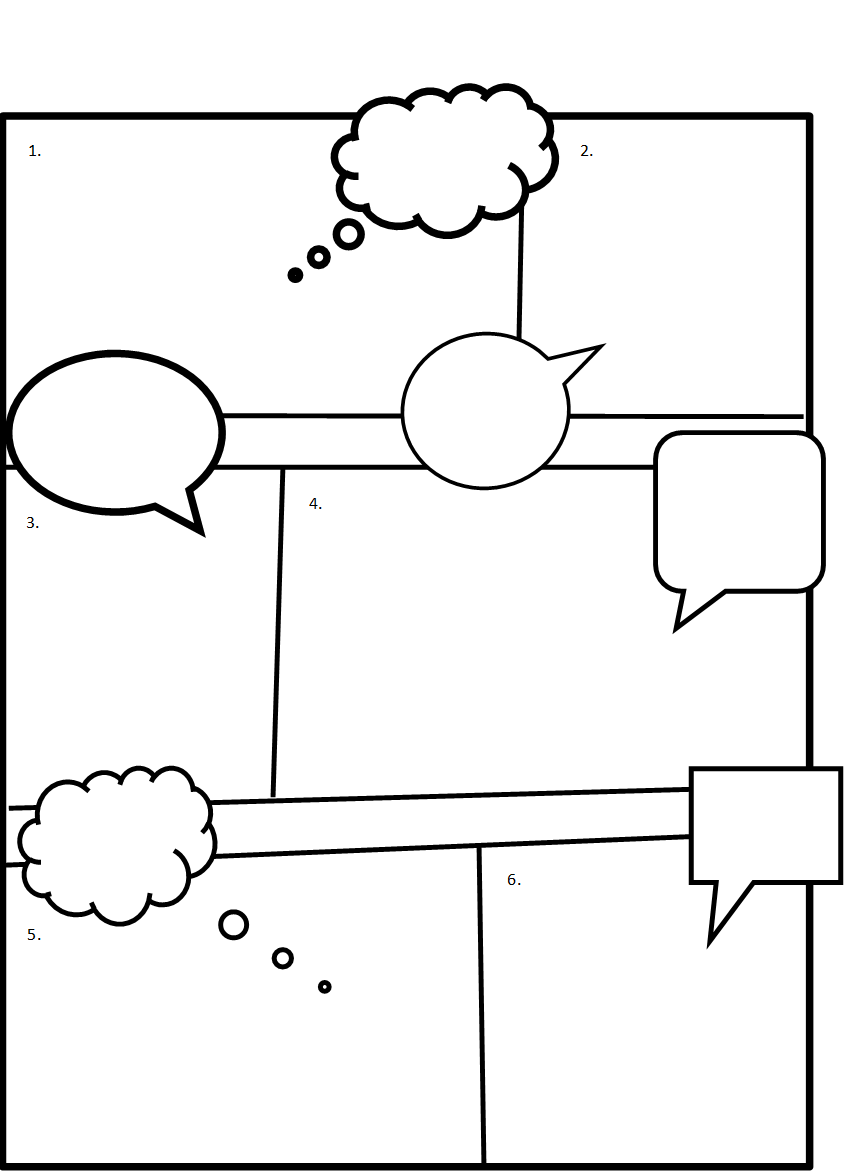 TASK
What will happen next? What needs to happen next?

Write your version of events onto your storyboard.
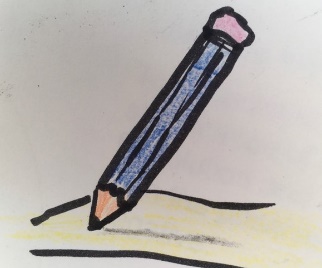 [Speaker Notes: Children to complete the comic strip for the story of Saltaire, so far. What’s the story of Salts Mill and Saltaire, so far? Can you sum up its history up until the 1970s?]
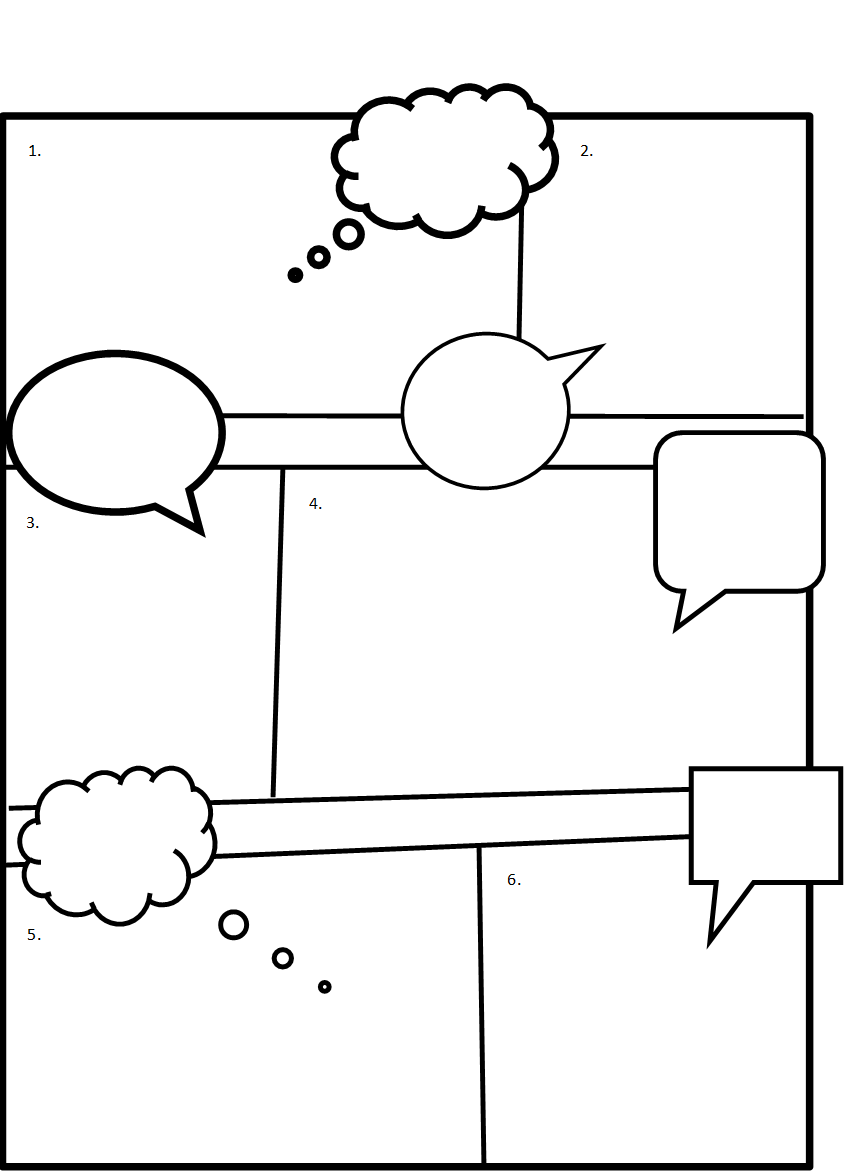 [Speaker Notes: Print this slide for pupils to draw their comic strip on.]
TASK
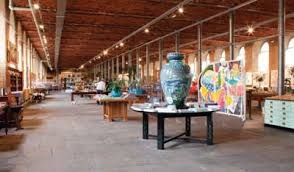 Do you know what Saltaire is like now?

How did it become the way it is now? 

Has much changed?

Is there going to be a happy ending?
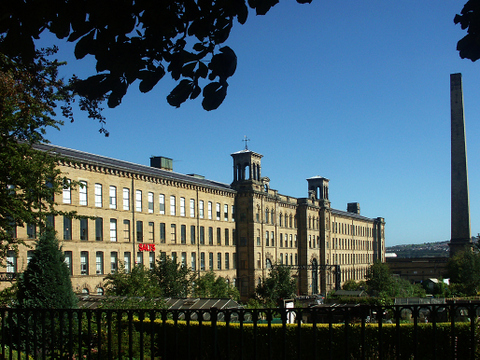 Permission to use photograph from inside Salts Mill by Zoe Silver – the other photograph is courtesy of Saltaire Collection
[Speaker Notes: Check whether children have been to Saltaire before.  If so, discuss what it is like.  If not, children could research the mill and its website (pupils may need the website for Salts Mill – www.saltsmill.org, making notes to feedback to the rest of the group.]
The DREAM continued, but with a difference…
In 1987 Jonathan Silver bought Salts Mill .
Silver was born in Bradford in 1949 and went to Bradford Grammar School.
He hated school, but had an entrepreneurial streak from a very early age - he spent his school lunch breaks at the local auction rooms, buying and selling furniture.
Through the 70s and early 80s, Jonathan started many businesses.
When Jonathan bought Salts Mill it was in a poor state and had nearly been demolished, but he could see its potential. He had a vision  to transform it into shops and business units, and an art gallery.
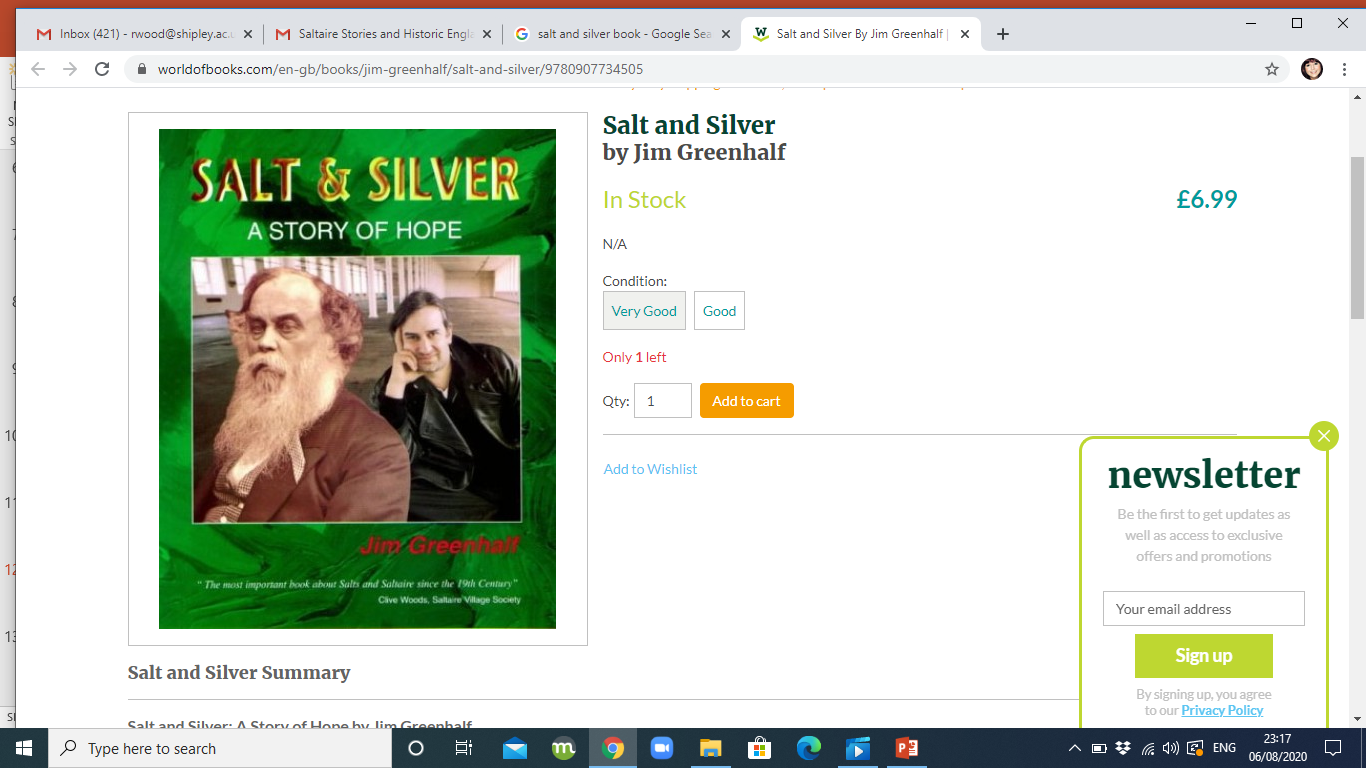 Permission to use screen shot of the book ‘Salt and Silver’  given by Zoe Silver
[Speaker Notes: Introduce Jonathan Silver and his vision.]
David Hockney 1853 Gallery
In 1987 after six months of renovation work, Jonathon Silver opened the 1853 Gallery.
The gallery  displayed the work of Jonathon Silver’s friend, the Bradford-born artist  David Hockney.
His friendship with Jonathan Silver had begun in the 1960s. 
David Hockney later recalled in an article for The Telegraph newspaper in 1997:

‘I first met Jonathan Silver in a Wimpy bar in Bradford in the early 1960s. He was a schoolboy at Bradford Grammar School and had written to me (in a lively and cheeky way) asking me for a picture for his "alternative" school magazine. I responded to his cheekiness and after that we never lost touch with one another.’
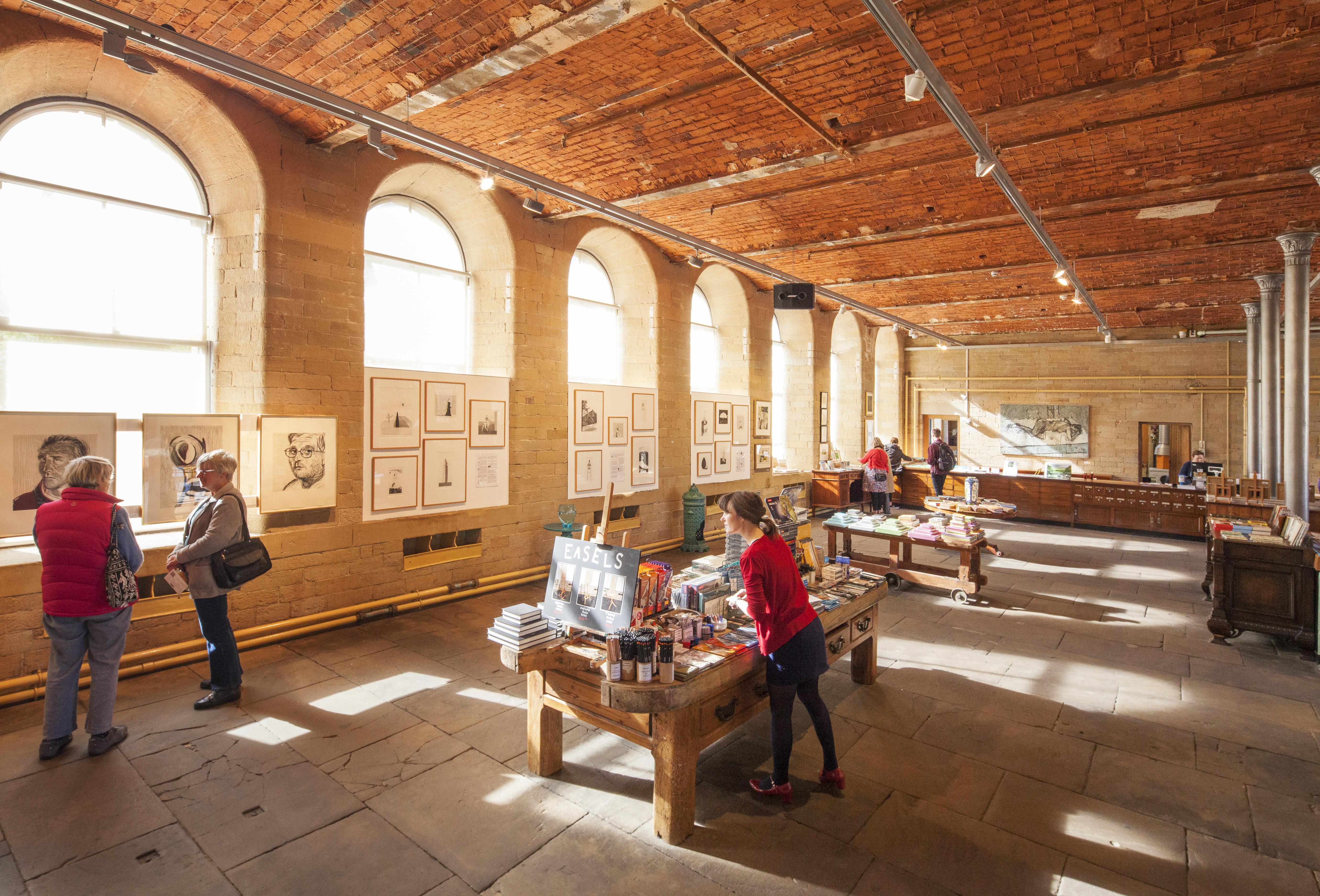 © Historic England Archive Ref:DP174179
[Speaker Notes: Use the slide to discuss Silver’s friendship with David Hockney.  Have you got a friendship like this?]
David Hockney 1853 Gallery
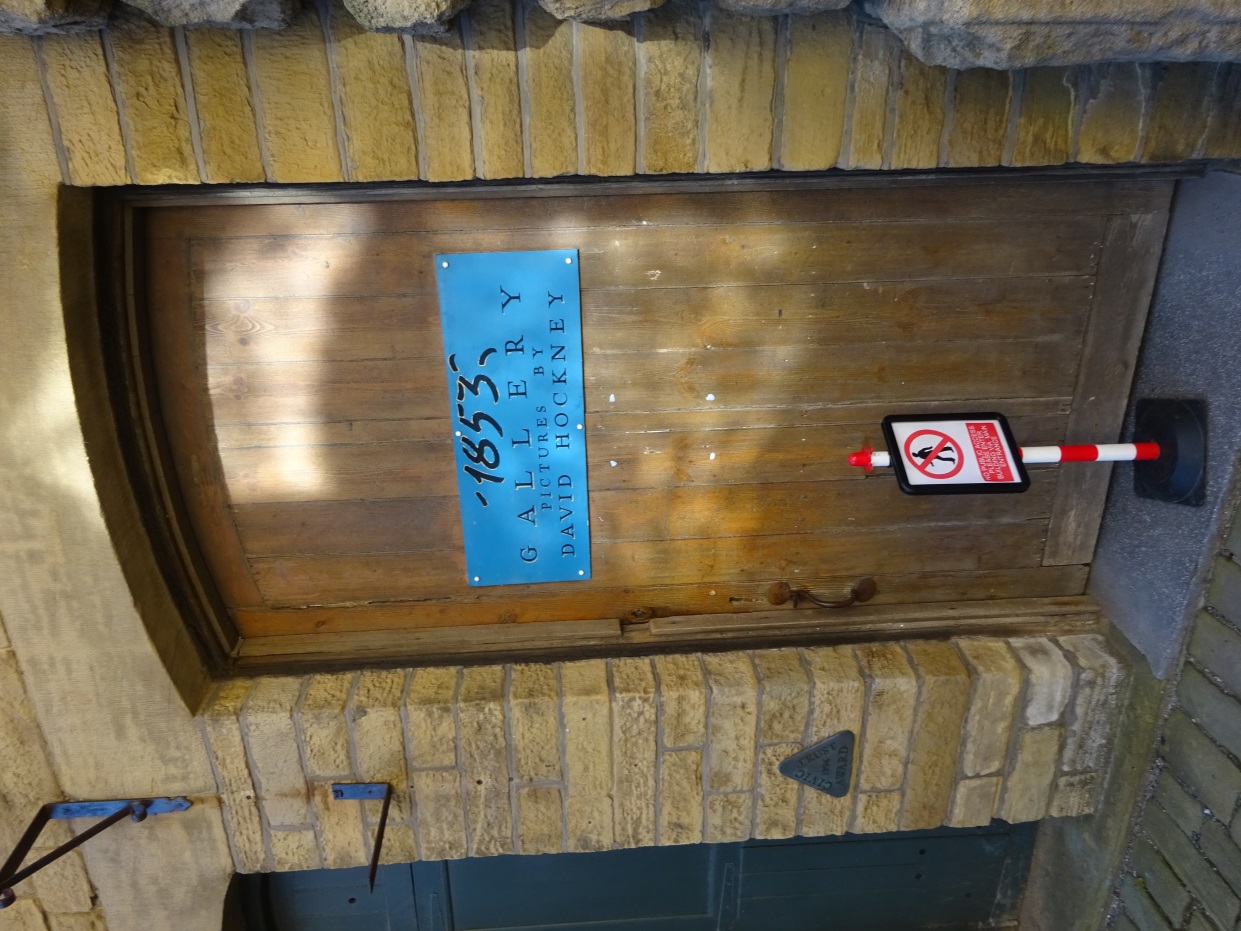 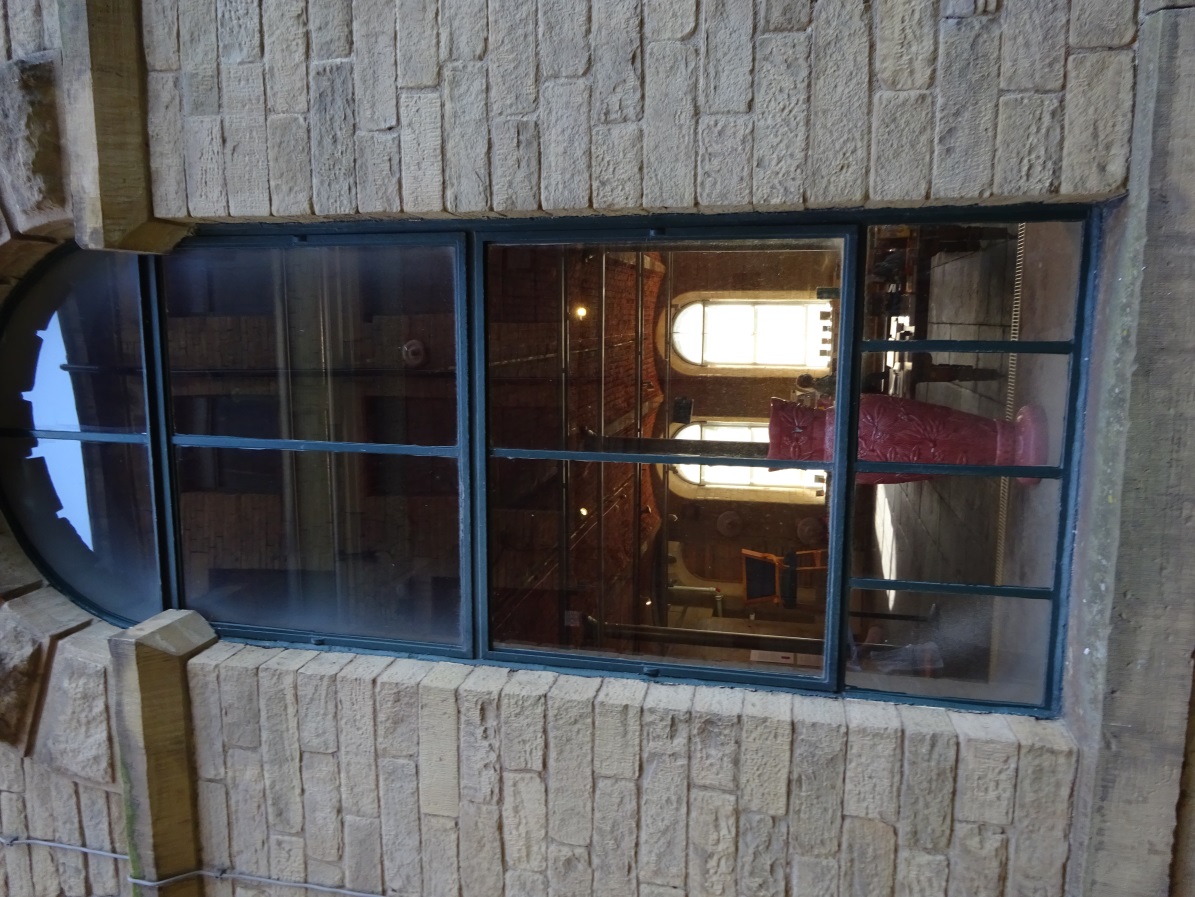 Photographs by Julie Edwards, Historic England
David Hockney
David Hockney by Francisco Anzola from the United States
David Hockney was born in Undercliffe, Bradford, in 1937.  
Hockney’s art is known for  capturing the important, unique characteristics of a subject, even if this means distorting the sense of perspective. 
His work has sold for more than £70 million.
Hockney is an internationally-known artist, and so there was world interest in this new gallery. 
The gallery proved to be a great success, and  the revival of Saltaire had begun.
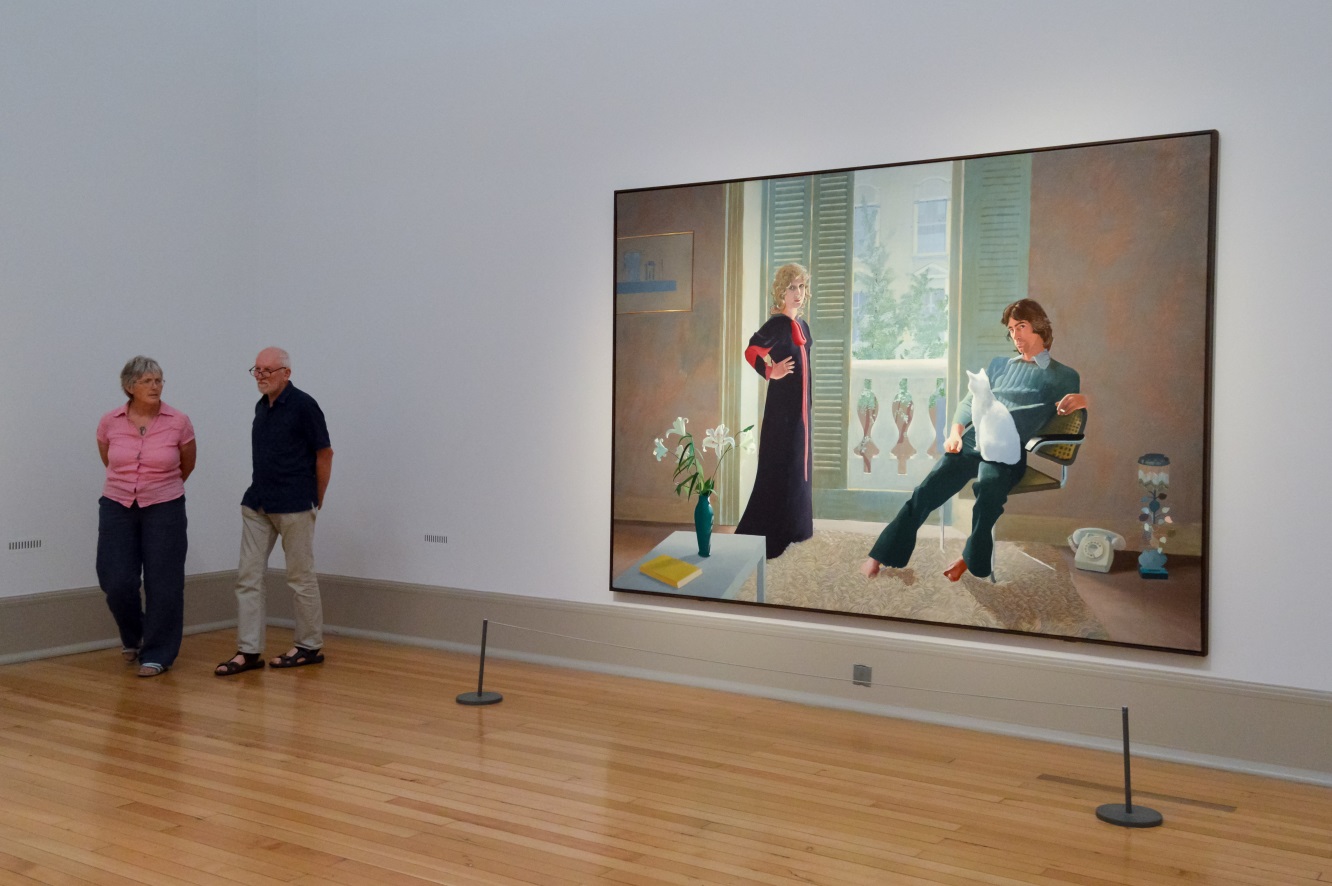 Francisco Anzola from United States, CC BY 2.0 via Wikimedia Commons  https://commons.wikimedia.org/w/index.php?curid=93594408
[Speaker Notes: Use the slide to discuss Silver’s friendship with David Hockney.  Have you got a friendship like this?]
TASK
This is not a painting by Hockney, it is by another  artist in Yorkshire, called Michael Garvey.
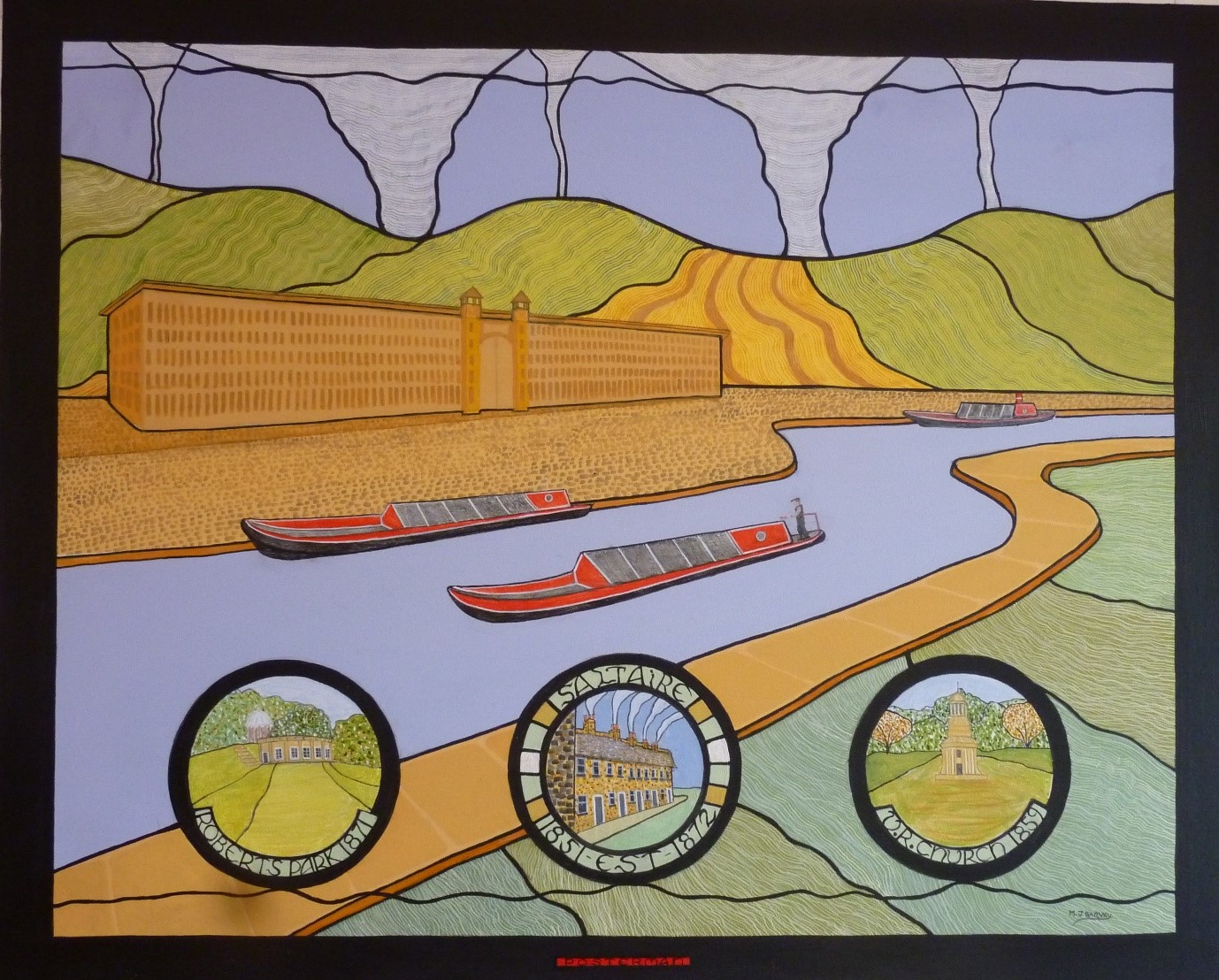 Where is this? 

What are its distinguishing features? 

Is it possible to stand anywhere in Saltaire and have the view shown in the painting? 

How is this painting therefore similar to the style of Hockney’s?
Permission given by artist Michael Garvey for this photograph of his painting to be used
[Speaker Notes: Explain that this painting is similar to Hockney’s style - he captures the important, unique characteristics of a subject, even if this means distorting the sense of perspective. Why is this sometimes an important thing to do?]
Salts Mill, a centre for businesses
A company called Pace Micro Technology rented a large part of the mill. 
It went on to be very successful, growing from 30 staff in 1985 to 900 in 1994, resulting in a turnover in 1997 of over £200 million.
The company was world-renowned for digital technology for satellite, cable and terrestrial receiving equipment.
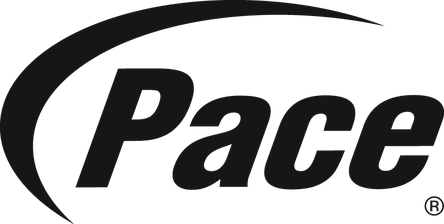 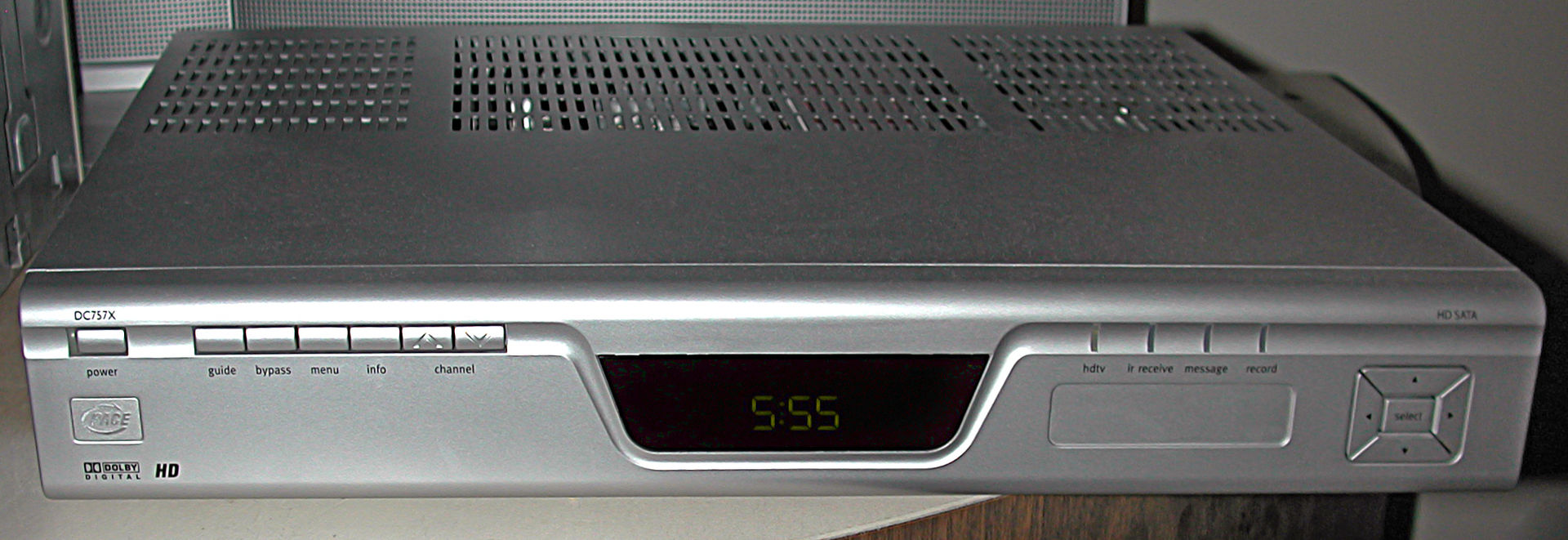 Images from https://www.wikiwand.com/en/Pace_plc
Success
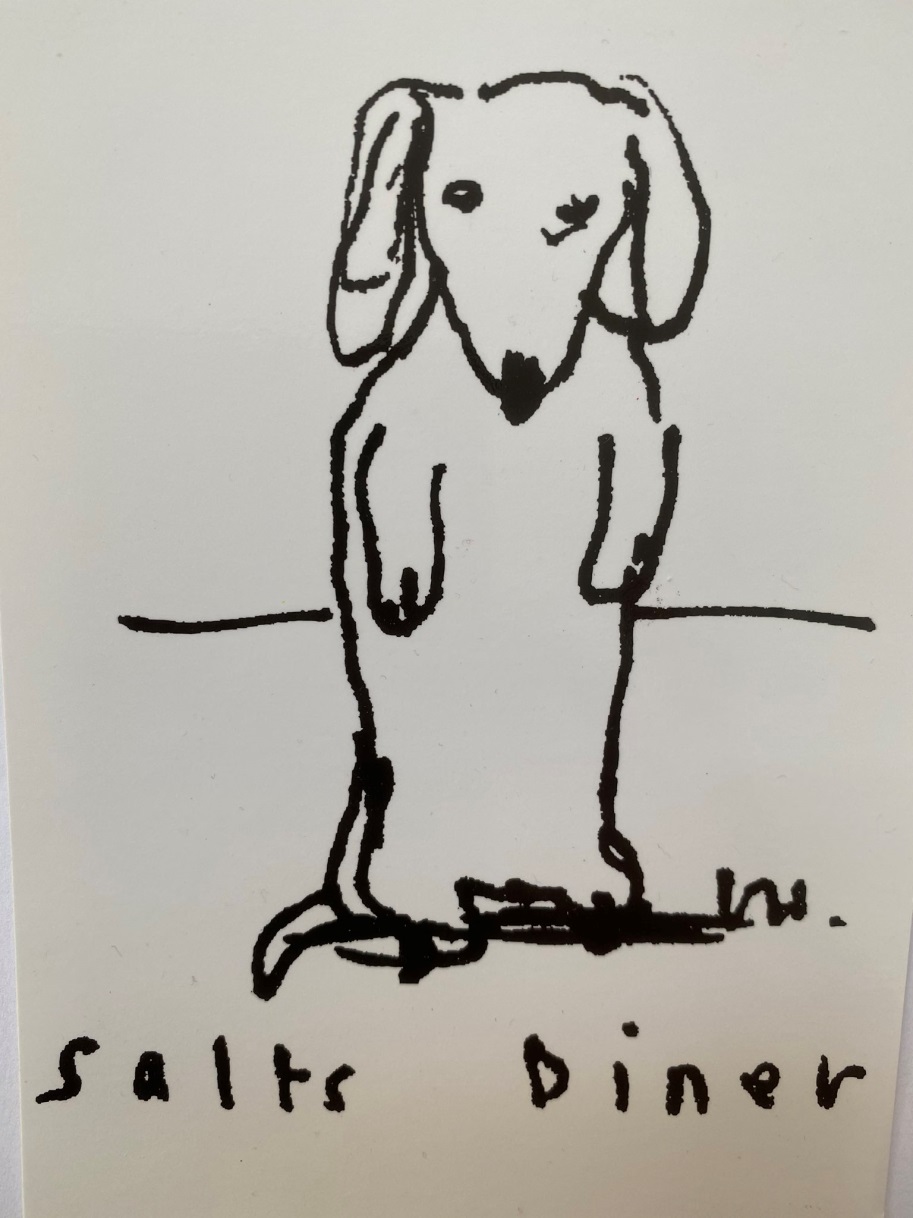 By 1995, Jonathan Silver had established the mill as a centre for businesses.  
It was an exciting and  vibrant place to visit.
The mill had a number of shops, run by Silver and independent operators.
The Mill became the only place in England to exhibit Hockney’s ‘very new paintings’, attracting over 90,000 visitors. 
The Mill has a new Hockney exhibition almost every year.  
The restaurant, Salt’s Diner opened.
The success of the mill brought other businesses to Saltaire, which is now a busy and economically-viable village.  
Jonathon Silver’s work was even honoured with a Royal visit by Prince Charles.
Photograph by Julie Edwards, Historic England
Legacy
Sadly, Jonathan Silver died of cancer in 1997.

His wife, Maggie and two daughters continue the work of the mill today, running the business with his vision.

The work done by Jonathan Silver in bringing Salts Mill back to life played a large part in Saltaire village becoming a UNESCO World Heritage Site in December 2001.
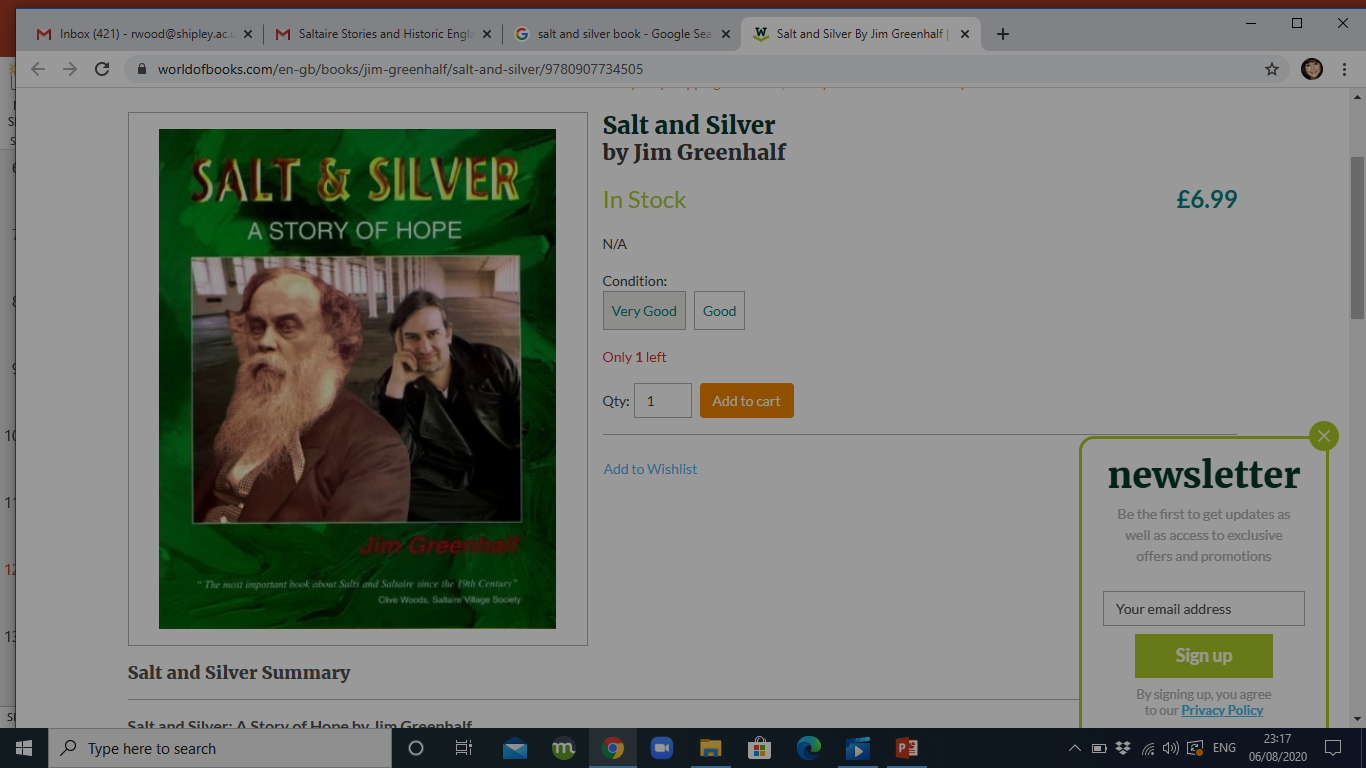 Permission to use screen shot of the book ‘Salt and Silver’  given by Zoe Silver
TASK
In groups, write down on a big piece of paper, all the things you think of when someone says Saltaire (You can look back at everything you have learnt about the mill, its owners and the village).


Which buildings/statues come to mind?

Which colours come to mind?

How could you use a creative form (art, music, storytelling, drama etc.) to capture the feel of the place rather than the exact details?
[Speaker Notes: In groups, children to write down on a big piece of paper (hand out big sheets of paper and pens to groups), all the things they think of when someone says ‘Saltaire’. Which buildings/ statues come to mind? Which colours come to mind? How could you use a creative form to capture the feel of the place rather than the exact details?  This is a good opportunity for pupils to summarise what they have learnt but also for the teacher to fill in any gaps/ address misconceptions – teacher to circulate and do this in a personalised way.  Encourage children to share their groups’ ideas with the whole class.]